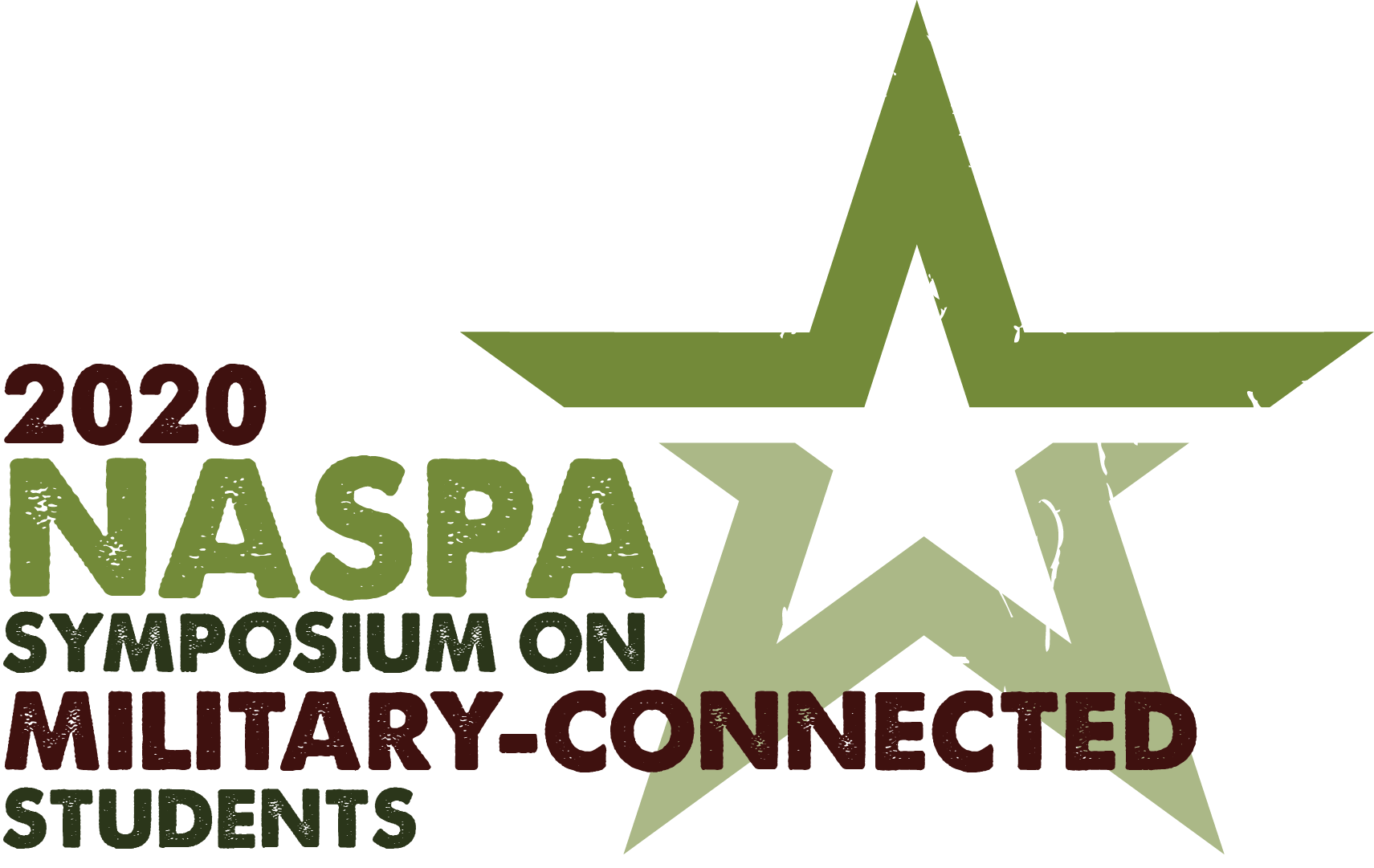 Improving Career Preparedness and Success of Military-Connected Students 
Matt Root, Veteran Program Coordinator, University of Utah
Crystal Cory, Career Coach, University of Utah
February 2-4, 2020 | Seattle, WA
[Speaker Notes: Use a sans serif font that is at least 22 pt.  (e.g. Arial, Calibri, Verdana) 
A light colored background with dark text is preferred.
Use a plain background without any watermark, photo, or design behind the text.
Avoid long sentences.  As a rule of thumb, 1 slide for every 2 minutes of speaking time.  
Photographs, images, clip art, graphics, maps, and charts cannot be read by screen readers and should have an Alt Text description embedded in them, and need to be verbally described during the presentation.]
Background
The Growing Influx of Student Veterans
Post 9/11 GI Bill – 773,000 
Reduction in Force
National Call to Service
2 Year Enlistments + Education Benefits
Student Veteran Statistics
72% Success Rate 
96,000+ “Business, Management, and/or Marketing” Degrees
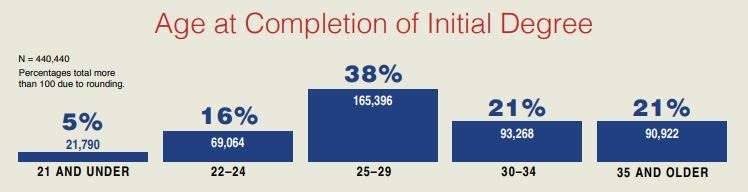 Data and Graphic based on 2017 NVEST Fact Sheet
Engagement Challenges
Military Mentality – “I can do it on my own” 
Campus Atmosphere 
Low-Priority 
Unaware of Resources
Combining Efforts
Career & Professional Development Center
Veteran Support Center
Community
Tutoring 
Certifying Officials
VA/Vocational Rehabilitation 
Textbook Loan Library
Coaching Appointments
Career Fairs
Employer Engagement 
Career Studio
Veteran Career Coach
Coaching hours
Veteran-Specific programs
Support of VSC Events
Research of Companies
Programs Hosted by CPDC & VSC
Brown Bag Series 
Spring Site Visit 
Career Fair Networking Lunches 
Networking Nights
Workshops
But still very low engagement!
[Speaker Notes: Multiple offers, and a full time STEM job, have been given as a result of participation in the career fair lunches

Internship was given at Zion Bank after the site visit 

Mentorships created out of the Brown Bag Series, along with internships at U of U Health and Valley Behavioral. 

NACE Data suggests that having an internship in the industry is a major deciding factor when choosing between candidates.]
Why is Career Development Important?
Graduates who visited career centers at least once were more likely to be employed full time after graduation than those who didn’t
These graduates also found more likely to find a job they found fulfilling 
Graduates who visited a career center and found the experience to be helpful were 5.8 TIMES as likely to say they were prepared for life outside of college
Nearly half of these graduates also said they had a good job waiting when they graduated
[Speaker Notes: From the Gallup-Purdue index in 2016

For example, graduates who rated their experiences with career services as very helpful are 5.8 times more likely to strongly agree that their university prepared them for post-collegiate life, nearly 3.0 times more likely to "strongly agree" that their education was worth, and 3.4 times more likely to recommend their alma mater.]
Needs Assessment
Rate proficiency in a variety of areas
Choosing events they are most interested in 
Choosing the most helpful topics to learn 
Open-ended questions: 
Overall confidence in career topics 
Usage of CPDC – why or why not 
Expectations of a Career Coach
Assessment results
Use of SA Offices on Campus
How can the University of Utah improve their support of veterans?
35 responses, 3 requested something career related

“A veterans career counseling and resume building resources page would be helpful.”
“Mentoring related to civilian professional development.”
“Career advisors who are familiar with military service and can help with resumes, etc. since veterans already have work history from being in the military.”
How long is your typical visit to the VSC?
Purpose(s) for Visiting VSC
[Speaker Notes: Could choose up to 3

Others: pick up swag/freebies, SVU meeting, study]
How would you describe your overall confidence related to career topics?
[Speaker Notes: Could choose up to 3]
0.89
Mean times respondents had used the CPDC
Why haven’t you used the CPDC?
Not applicable/No Need: 15
Not aware of existence: 12
Not time yet: 7
Online/Far from campus: 4
Doesn’t believe in the value: 2 
No reason: 3
Job lined up: 3
Too busy: 3
Active duty: 3
Doesn’t believe in the value: 2 
Hated Civilian Life Transition: 1
“Self-sufficient/Stubborn”
“Struggling to get through school, not looking to pile something else on”
“Do not believe there is value. I will not obtain the type of job I desire from a career center.”
“Just starting school and I already know what job I want and how to get there.”
What Career Center events have you attended in the past?
Expectations of a Career Coach
Resumes/Cover Letters: 15
Interviewing: 11
Personalized support/guidance:11
Job Search: 9
Advice on career plans: 7
Information: 5
Networking: 5
Translating military experience: 3
Negotiation: 3
Company contacts, military knowledge, transition into civilian life, honesty, steps to success
Reach out to each individual to gauge each person’s interest level…
To understand that some of my needs are different because I'm a vet…
Know me personally, what my goals and strengths are as well as what my timeline/abilities…
I am not certain what a career coach does
What topics would be helpful to learn?
What would make future events more appealing or accessible?
Appealing/Accessible in Detail
Time of Day/Week
Format
Evenings: 7
Weekends: 3
Not during work: 2
Friday afternoon: 2
After 6 pm: 2
Multiple times per day: 2
Online: 14
Open House: 7
Panel: 1
Veterans Fair: 1
[Speaker Notes: Mornings T, R, F: 1
M-F: 1
Weekday afternoons: 1
Fridays at 1 pm: 1
After 5 pm - 1
Not during class: 1
After 4 pm: 1
Lunchtime M-R: 1]
Preferred Way of Learning Career Topics
Changes Made/Future Implementation
Why haven’t you used the CPDC?
Career Coaching and You
Infographic that answers five questions
What does a Career Coach do?
What can a Career Coach help me with?
When should I meet with a Career Coach? 
Where can I find the Career Coach?
What if those hours don’t work for me?
Event Changes
Current Changes
Potential Future Changes
Later times in the day 
RSVPs with reminder emails
Recognition: 
Ambassador
Scholarship
Format Changes:
Zoom presentations 
Open house interactions
[Speaker Notes: Preferred method of announcements for vet events is email (87% of respondents)]
Your turn!
Questions?
Contact Information
Matt Root, Veterans Program Coordinator 
mroot@sa.utah.edu | 801-581-4499

Crystal Cory, Career Coach
cacory@sa.utah.edu | 801-581-7993